Mata Kuliah	: Kalkulus
Kode		: CVL-101
SKS		: 3 SKS
Turunan
Pertemuan – 9
Kemampuan Akhir yang Diharapkan
Mahasiswa mampu menggunakan aplikasi dari turunan
Maksimum dan Minimum
Definisi
Jika S, adalah domain dari f, berisi titik c. Maka dikatakan :
f(c) adalah nilai maksimum f pada S jika f(c) > f(x) untuk semua x di S
f(c) adalah nilai minimum f pada S jika f(c) < f(x) untuk semua x di S
f(c) adalah nilai ekstrim f pada S bila ia adalah nilai maksimum atau minimum
Fungsi yang ingin dimaksimumkan atau minimumkan adalah fungsi objektif
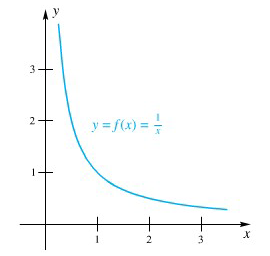 Pada [0,∞) tanpa maks atau min
Pada [1,3], maks = 1, min = 1/3
Pada (1,3], tanpa maks, min = 1/3
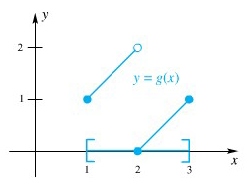 tanpa maks , min = 0
Teorema
Jika f kontinu pada interval tertutup [a,b], maka f mencapai nilai maksimum dan minimum di interval tersebut
Maksimum dan Minimum
Teorema
Jika f terdefinisikan pada interval I yang memuat titik c. Jika f(c) adalah titik ekstrim, maka c haruslah berupa suatu titik kritis; yakni berupa salah satu dari :
Titik ujung dari I
Titik stasioner dari f (titik dimana f/(c) = 0), atau
Titik singular dari f (titik dimana f/(c) tidak ada)
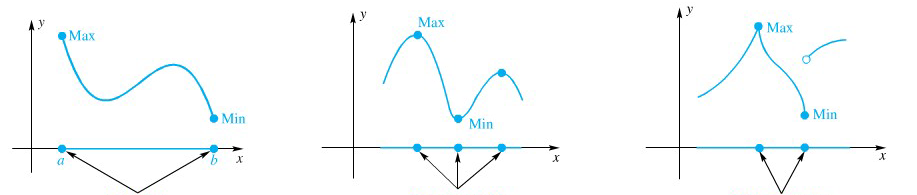 titik ujung
titik stasioner
titik singular
Maksimum dan Minimum
Contoh :
Carilah titik-titik kritis dari f(x) = -2x3 + 3x2 pada [ - ½ , 2]
Carilah nilai maksimum dan minimum dari f(x) = x3, pada [-2,2]
Carilah nilai-nilai maksimum dan minimum dari f(x) = -2x3 + 3x2 
Fungsi F(x) = x2/3 kontinu di semua interval. Temukan nilai maksimum dan minimumnya di [-1,2]
Temukan nilai maksimum dan minimum dari f(x) = x + 2 cos x pada interval [-p,2p]
Problem Set 3.1 No. 1 - 26
Concept Review
Suatu fungsi ….. pada suatu interval ….. akan selalu mempunyai nilai maksimum dan nilai minimum pada interval tersebut.
Istilah nilai ….. menyatakan suatu nilai maksimum atau minimum
Suatu fungsi dapat mencapai nilai ekstrim hanya pada titik kritis. Titik kritis tersebut ada tiga jenis yaitu ….., ….., dan …..
Titik stasioner untuk f adalah sebuah nilai c sedemikian sehingga …..; titik singular untuk f adalah sebuah nilai c sedemikian sehingga …..
Maksimum dan Minimum Lokal
Definisi
Jika S, adalah domain dari f, berisi titik c. Maka dikatakan :
f(c) adalah nilai maksimum lokal dari f jika terdapat sebuah interval (a,b) yang berisi c sehingga f(c) adalah nilai maksimum dari f pada (a,b) ∩ S
f(c) adalah nilai minimum lokal dari f jika terdapat sebuah interval (a,b) yang berisi c sehingga f(c) adalah nilai minimum dari f pada (a,b) ∩ S
f(c) adalah nilai ekstrim lokal dari f bila ia adalah nilai maksimum lokal atau minimum lokal
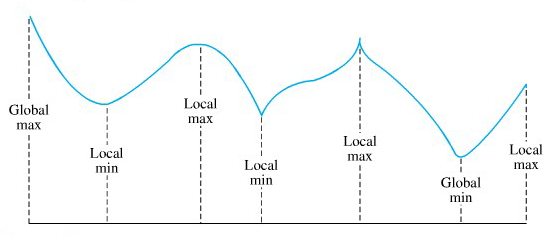 Maksimum dan Minimum Lokal
Teorema (uji turunan pertama)
Jika f kontinu pada interval terbuka (a,b) yang memuat titik kritis c :
Jika f ’(x) > 0 untuk semua x dalam (a,c) dan f ’(x) < 0 untuk semua x dalam (c,b) maka f(c) adalah nilai maksimum lokal f
Jika f ’(x) < 0 untuk semua x dalam (a,c) dan f ’(x) > 0 untuk semua x dalam (c,b) maka f(c) adalah nilai minimum lokal f
Jika f ’(x) bertanda sama pada kedua sisi c, maka f(c) bukan nilai ekstrim lokal f
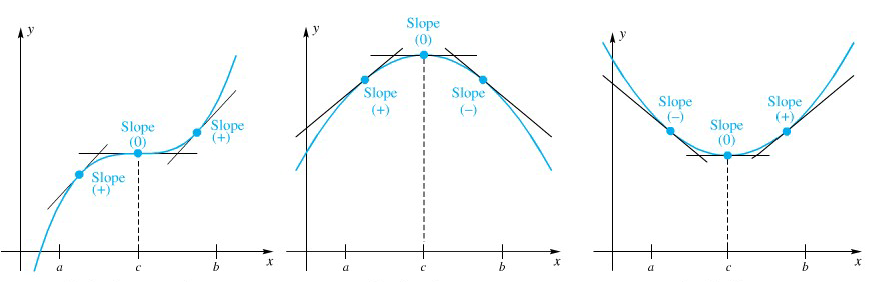 nilai minimum lokal
nilai maksimum lokal
tanpa nilai ekstrim lokal
Maksimum dan Minimum Lokal
Contoh :
Carilah nilai ekstrim lokal dari fungsi f(x) = x2 – 6x + 5 pada (−∞,∞)
Carilah nilai-nilai ekstrim lokal dari f(x) = 1/3x3 – x2 – 3x + 4 pada (−∞,∞)
Carilah nilai ekstrim lokal dari f(x) = (sin x)2/3 pada (-p/6, 2p/3)





Untuk f(x) = x2 – 6x + 5, gunakan uji turunan kedua untuk mengenali ekstrim lokal
Untuk f(x) = 1/3x3 – x2 – 3x + 4, gunakanlah uji turunan kedua untuk mengenali ekstrim lokal
Problem Set 3.3 No. 1 - 18
Teorema (uji turunan kedua)
Jika f ‘  dan f ‘’  ada pada setiap interval terbuka (a,b) yang memuat c, dan andaikan    f’(c) = 0 :
Jika f ’’(c) < 0, maka f(c) adalah nilai maksimum lokal f
Jika f ’’(x) > 0, maka f(c) adalah nilai minimum lokal f
Sub Pokok Bahasan :
Kemonotonan dan Kecekungan
Penggambaran Grafik
Kemonotonan
Definisi
Andaikan f terdefinisi pada interval I, dikatakan bahwa :
f naik pada I jika, untuk setiap pasang bilangan x1 dan x2 dalam I
	x1 < x2 → f(x1) < f(x2)
f turun pada I jika, untuk setiap pasang bilangan x1 dan x2 dalam I
	x1 < x2 → f(x1) > f(x2)
f monoton murni pada I jika f naik pada I atau turun pada I
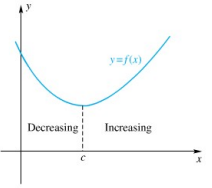 Kemonotonan







Contoh :
Jika f(x) = 2x3 – 3x2 – 12x + 7, cari dimana f naik dan dimana turun
Tentukan dimana g(x) = x/(1+x2) naik dan dimana turun
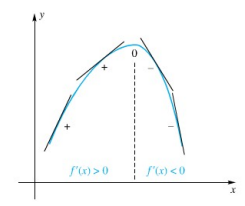 Teorema Kemonotonan
Andaikan f kontinu pada interval I, dan terdiferensiasi pada setiap titik dalam dari I 
Jika f’(x) > 0 untuk semua titik dalam I, maka f naik pada I
Jika f’(x) < 0 untuk semua titik dalam I, maka f turun pada I
Kecekungan
 	Jika f terdiferensiasi pada interval terbuka I. Dikatakan bahwa f (dan grafiknya) cekung ke atas pada I jika f ’ naik pada I dan dikatakan bahwa f cekung ke bawah pada I jika f ’ turun pada I
Teorema Kecekungan
Andaikan f  terdiferensiasi dua kali pada interval terbuka I 
Jika f’’(x) > 0 untuk semua x dalam I, maka f cekung ke atas pada I
Jika f’’(x) < 0 untuk semua x dalam I, maka f cekung ke bawah pada I
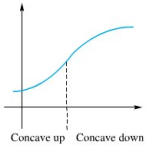 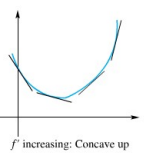 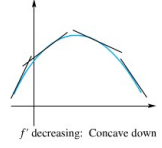 Contoh :
Dimana f(x) =    x3 – x2 – 3x + 4 naik, turun, cekung ke atas dan cekung ke bawah
Dimana f(x) = x/(1+x2) cekung ke atas dan dimana cekung ke bawah
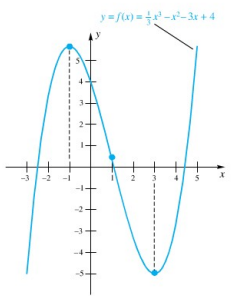 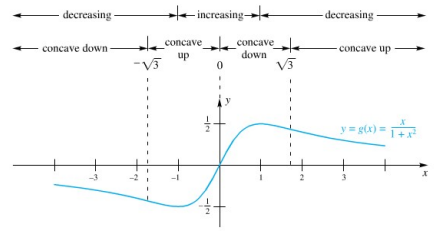 Titik Balik
Andaikan f kontinu di c, maka titik (c, f(c)) merupakan titik balik dari grafik f, jika f cekung ke atas pada satu sisi dan cekung ke bawah pada sisi lainnya dari c. 
Titik-titik dengan f ’’(x) = 0 atau f ’’(x) tidak ada, merupakan calon-calon untuk titik balik





Contoh : carilah titik balik untuk F(x) = x1/3 + 2
Problem Set 3.2 No. 1 – 28
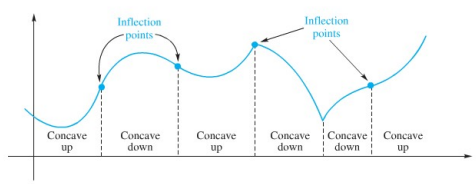